Ind AS 108 operating segment
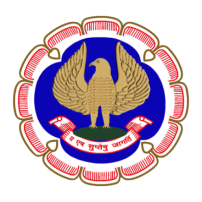 Ind AS 108: operating segment
Traditionally the statement of Profit and Loss shows one single amount of Profit but that was been contributed by various segments which were known to the Promoter/Management
This Information is translated to other outside user to enable Transparency hence Segment Reporting………
2
Agenda
3
Applicability : Necessity : Principle
An Operating Segment is a Component of an entity that engages in Business Activity from which it may earn Revenue and incurs Expenses……..Whose operating results are reviewed by the entities Chief Operating Decision Maker (CODM) to make decision about Resources to be allocated to the segments and assess its Performance
4
Applicability : Necessity : Principle
Core Principle
Applicable to all entities on which Ind AS is applicable.
5
Roadmap for Reporting Operating Segment
6
Step 1 : Identify Chief operating decision maker (CODM)
A reporting entity can have only ONE CODM which might be Chief Executive Officer – CEO or Chief Operating Officer - COO or it may also be a group of executive directors or others.
The term ‘Chief Operating Decision Maker’ (CODM) identifies a function which allocates resources to and assesses the performance of operating segment. It does not necessarily a manager with a specific title.
Generally, CODM is the highest level of management who is responsible for making strategic decisions about the entity’s segments.
7
CASe study - (CODM)
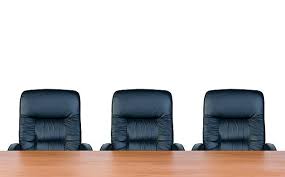 COO
CEO
President
Who is the CODM ?
Executive Committee
CEO
COO
President
Executive Committee of Company HRM Ltd
Executive Committee assesses performance and makes resource allocation decisions and Each Committee member has a single vote.
The Executive Committee is the CODM because it is the highest level of management that assesses performance and makes resource allocation decisions.
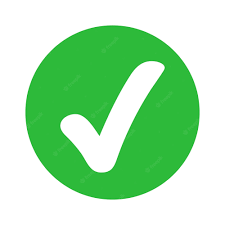 8
CASe study - (CODM)
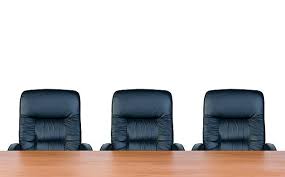 CASE 1
COO
CEO
President
Who is the CODM ?
Executive Committee
CEO
COO
President
Executive Committee of Company HRM Ltd
Executive Committee assesses performance and makes resource allocation decisions and President can override a vote of the Committee.
President is the CODM. This is on the basis that the President essentially controls the Executive Committee and therefore has control over the operating decisions that the Executive Committee makes.
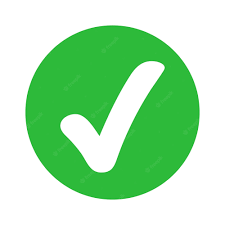 9
CASe study - (CODM)
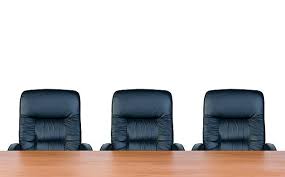 CASE 2
COO
CEO
President
Who is the CODM ?
Executive Committee
CEO
COO
President
Supervisory Board
Executive Committee of Company HRM Ltd
Executive Committee assesses performance and makes resource allocation decisions and Supervisory Board reviews the operation of the Executive Committee
Executive Committee is CODM because the mere existence of the higher level Supervisory Board does not necessarily mean that it is the CODM. There is no indication that the Supervisory Board assesses performance and/or makes resource allocation decisions.
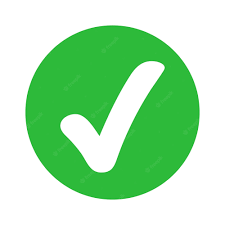 10
Step 2 : Identify Operating Segment
11
Case study : Identify Operating Segment
12
Case study : Identify Operating Segment
13
Case study : Identify Operating Segment
14
Step 2 : Identify Operating Segment
15
Step 3 : Determine the Reportable Segment
16
Aggregation Criteria
17
Case study - Aggregation Criteria
18
Quantitative Thresholds
Operating segments that do not meet any of the quantitative thresholds may be considered reportable if CODM believes that segment information is useful to users.
CHECK CONDITION 
REPORT ADDITIONAL SEGMENTS, If external revenue of all reportable segments is less than 75% of total “ external revenue”
19
Practical questions – reportable segment
Question 1
X Ltd. has identified 4 operating segments for which revenue data is given below:
Which of the segments would be reportable under the criteria identified in Ind AS 108?
20
Practical questions – reportable segment
Question 2
Identify the reportable segment by profitability test is demonstrated as follows for XYZ Ltd.
Segment		Profit/(Loss)
A			450
B			50
C			(350)
D			(40)
E			(210)
21
Practical questions – reportable segment
Question 3
X Ltd. has identified the following business components.
Which of the segments would be reportable under the criteria identified in Ind AS 108?
22
Presentation and disclosure
23
KEY DIFFERENCES – ind as 108 and as 17
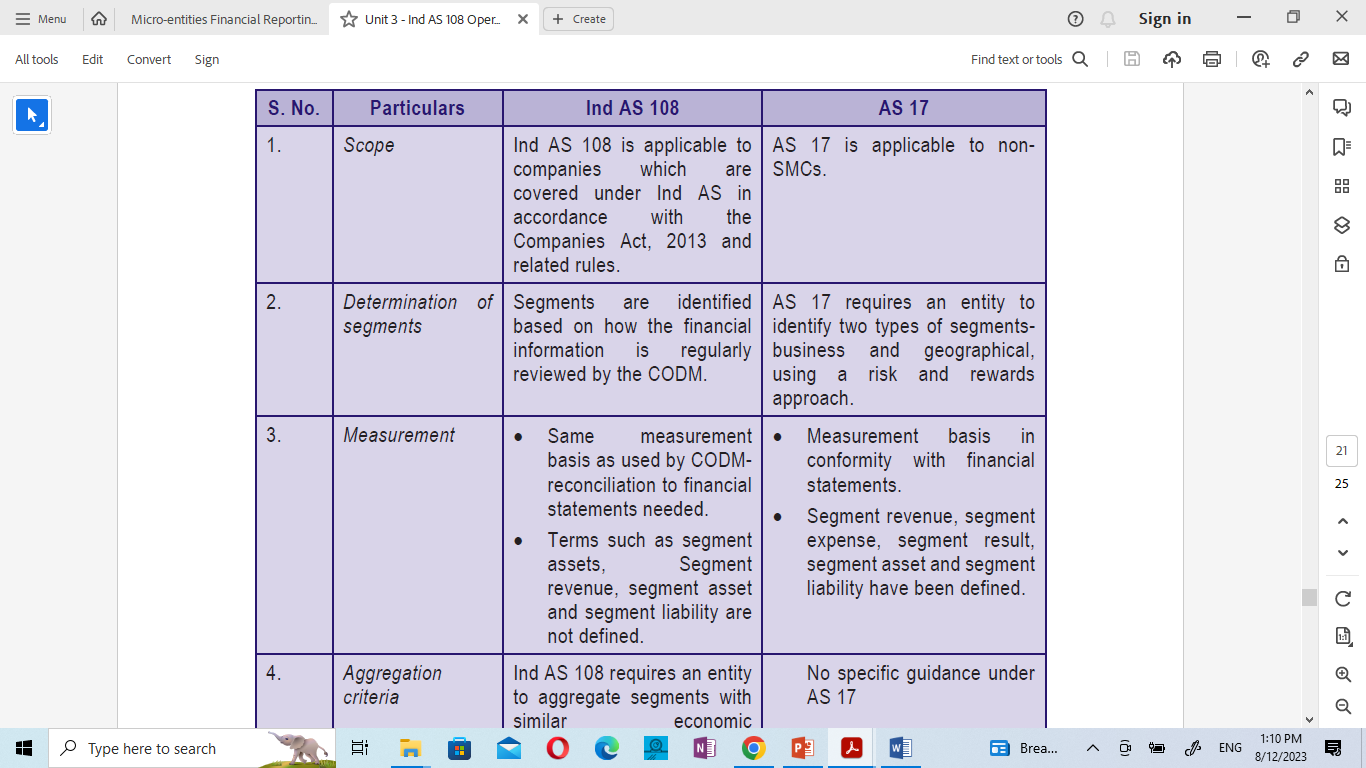 24
KEY DIFFERENCES – ind as 108 and as 17
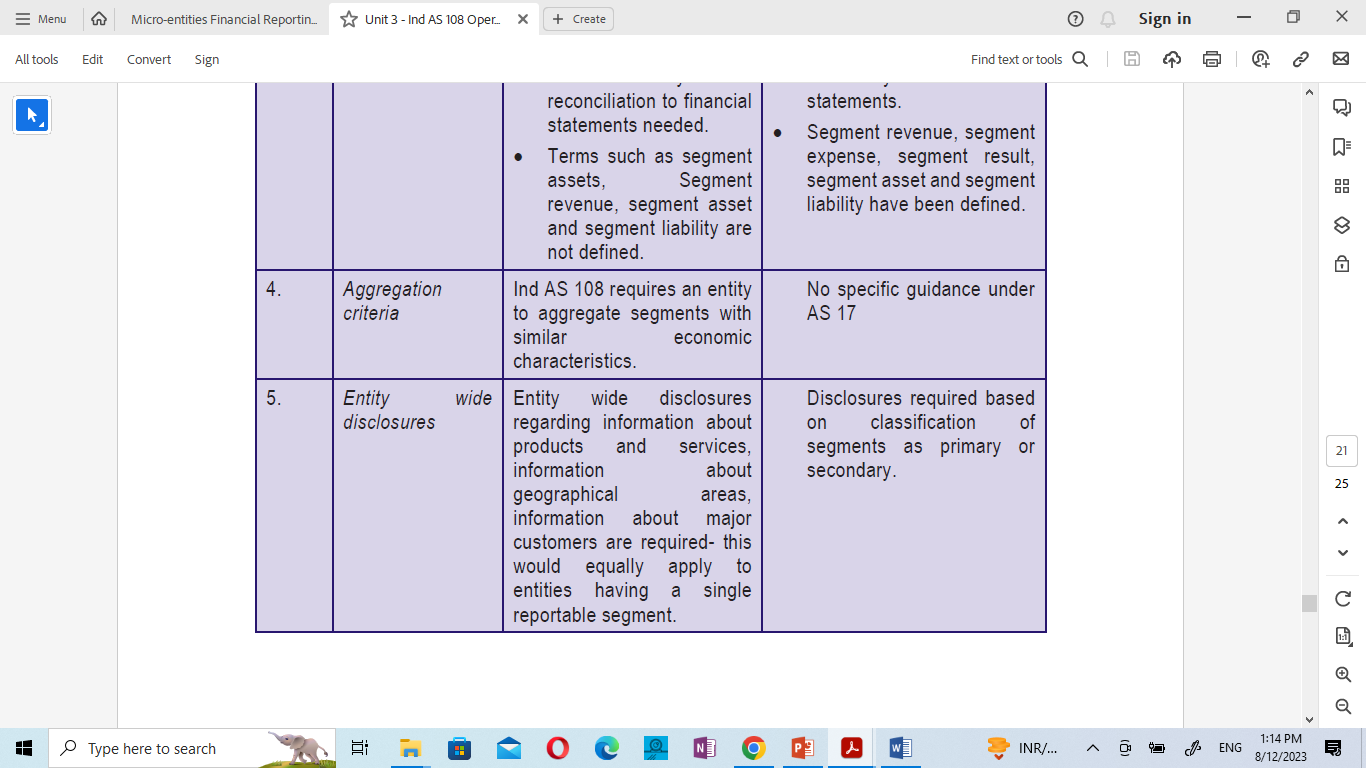 25
Faculty Contact Details:  CA Bhavesh Gondhiya
E mail : Bgondhiya@gmail.com
9429617541
26